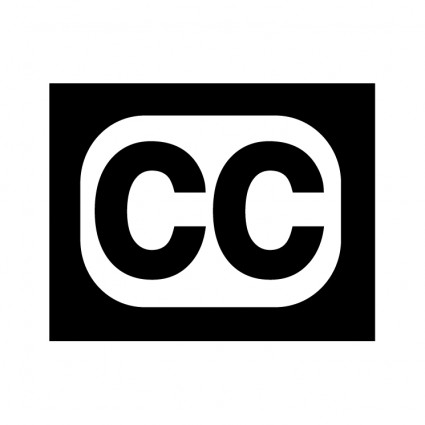 Captioning:A New World
PRESENTED BY: cart Community of Interest
A New World
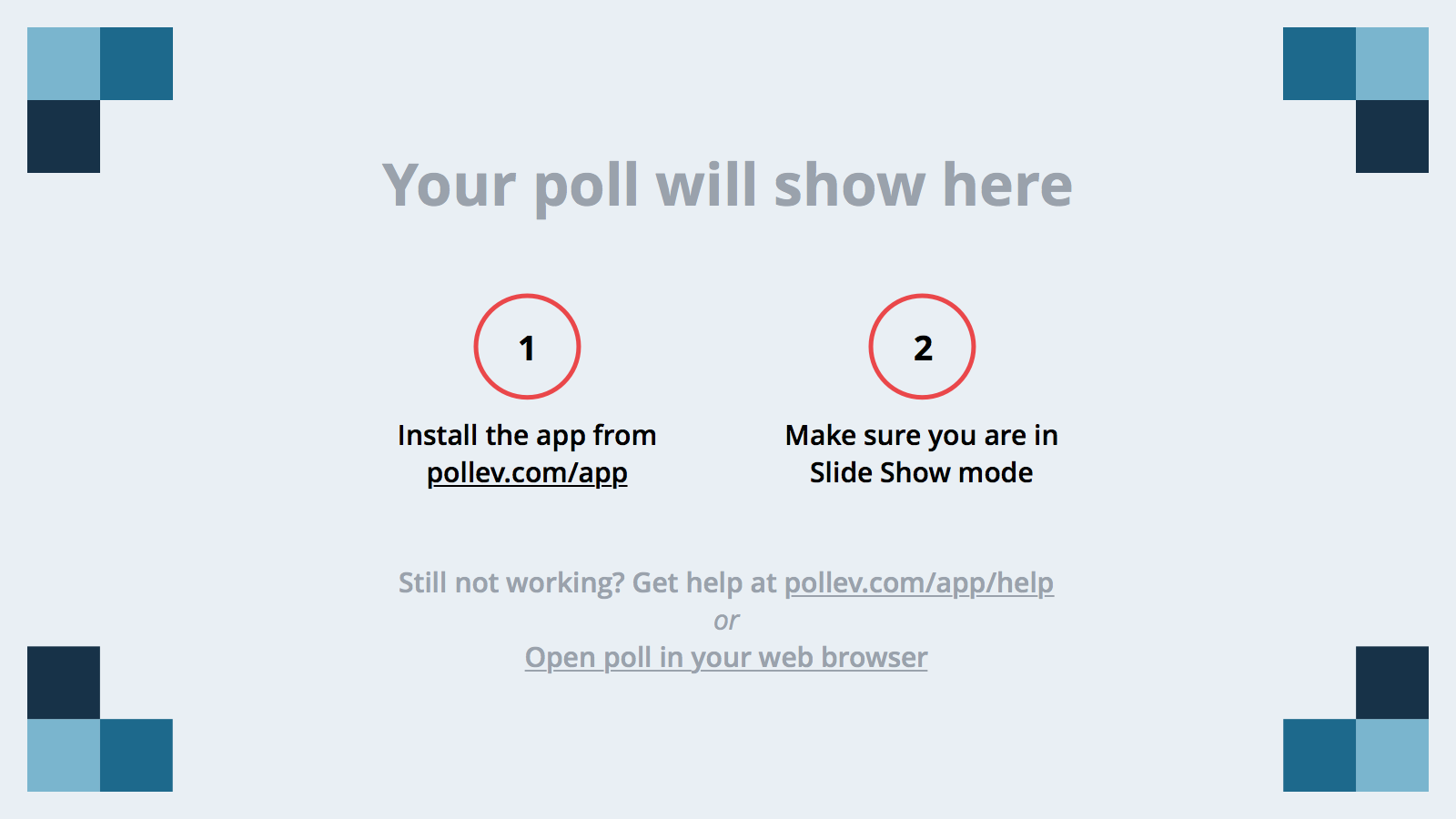 [Speaker Notes: Poll Title: How long have you been a captioner?
http://www.polleverywhere.com/multiple_choice_polls/7o6bhRd5oYfQJ1S]
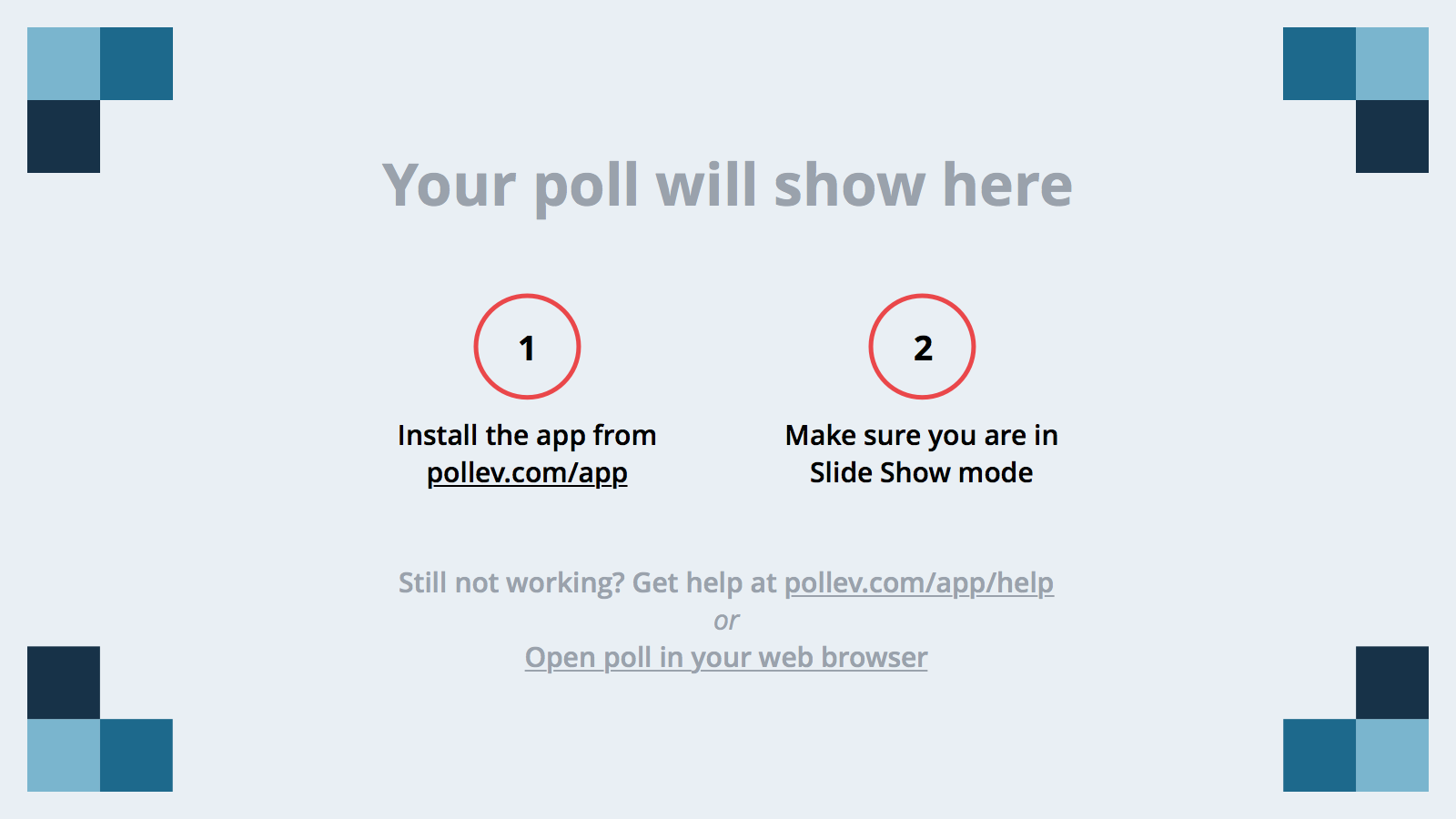 [Speaker Notes: Poll Title: How many of you have had formal training or mentoring?
http://www.polleverywhere.com/multiple_choice_polls/QyWni1hofDBXWwG]
Why Change?
30 years educating consumers about the term “CART” – have we been successful?

Our “consumers” are changing – everybody benefits from captioning, even people without hearing loss. Baby Boomers are losing their hearing! They may not even know what to ask for

The Deaf/hard-of-hearing/disabilities community, educational and governmental entities understand “CART”; general public does not

Those in need can’t find us – Googling “CART” results in everything but Communication Access Realtime Translation! (or is it “Technology”?)

Confusion surrounding “captioning” and “CART” – only providers need to know what equipment/software is required
Informal Survey
The following question was posted on c2cc’s Facebook page, NCRA’s Facebook page and the Yahoo! Broadcast Captioners Forum

which pages’ members are comprised of Captioners, CART Providers, 
Court Reporters, Students, and Consumers
Do you think NCRA should entertain the idea of changing the term "CART" to something which more clearly describes what it actually is?
Results
c2cc Facebook Results:
	51 	Yes
	0	No
	14 	Maybe

NCRA CART Facebook Results:
	13 	Yes
	0	No
	8	Maybe

Yahoo! Broadcast Captioners Group Poll Results:
	70 	Yes
	22 	No
	6 	Maybe/Need More Information
Combined Results
134 	Yes
22 	No
28 	Maybe/Need More Information
Should NCRA Entertain Changing the Term “CART”?
Then what?
2012-2013 CART Committee discussed the survey results
Reached out to original members who created the acronym
Formed a proposal to go to the Board
The Board of Directors voted to approve the change in branding in Nashville 2013
2013-2014 the two committees discussed how to move forward
In the Past
captioning: text embedded with a video image via an encoder = television
CART:  text on a screen
Now
Text on Top
Text on a PowerPoint via the Web
Text on a video 
Text on a Jumbotron via an encoder
Text on a Jumbotron via an IP address
Text on a handheld device via the Internet
We are captioners!
There are nurses
There are lawyers
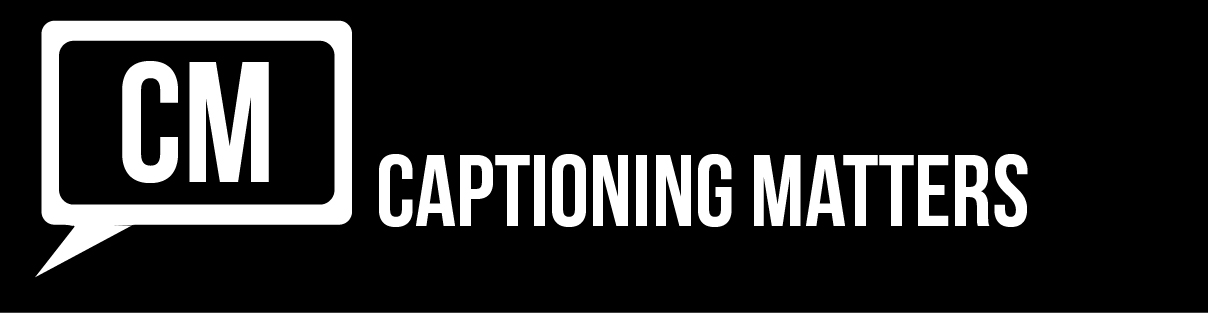 Christina Lewellen, MBA
Sr. Director, Marketing & Communications, NCRA
Captioning Matters campaign
A branded, online advocacy campaign and resource center designed to raise awareness among:
Broadcast companies
Content creators
Video programming distributors
the American public 
Other interested stakeholders
Captioning Matters’ Mission
Highlight need for accurate, understandable, and timely captions 
Focus on serving both the deaf and hard-of-hearing community, as well as individuals for whom English is a second language
“Launch pad” campaign with room for significant expansion opportunities
Focused goals
Educate
Consumer-oriented website housed independently of NCRA.org 
A clearinghouse with all of the latest information related to captioning:
news 
regulatory updates 
legislative updates 
videos
other content of interest
Best practices prominently featured
Best Practices
Developed by NCRA leaders in the captioning space
Allows for development of relationships 
End users of captioning services
Relevant interest groups/similar organizations
Encourages support of the Captioning Matters campaign
Eventual goal: designated supporters entitled to logos and other insignia
Advocacy
Access to advocacy
Grassroots efforts to acknowledge campaign
Template letters for consumer use
News on pending legislation/calls to action
Centralized “landing hub” 
Resource center
Unified messaging
Direct contact with experts
Empower Consumers
User profiles -- put a face on the real people who benefit from captioning services 
Opportunity to tell MORE stories, in addition to the ones already there
We need YOU Help secure great profiles
Resonate with a broader user audience
Attract the attention of the media
Benefits
Increased public awareness and business awareness about the needs of the deaf and hard-of-hearing
focus on promoting captioning services.
Platform for showcasing best practices and encourage broadcasters and others to support those practices by becoming a partner or a supporting member
Benefits (continued)
Provides all parties seeking a broadcast captioner or CART captioner a direct link to NCRA and its experts
positions NCRA members as leading providers of these services
Encourage certified provider to be aware of NCRA’s Online Sourcebook options
Goal to mature the program through active involvement and partnerships with other related industry organizations and alliances
Next steps…
The foundation is built; time to build upon it
Beef up content:
Advocacy resources
Supporter concept
Rich, diverse profiles!
Marketing push
Greater outreach to captioners
Alliances with similar organizations
Media outreach
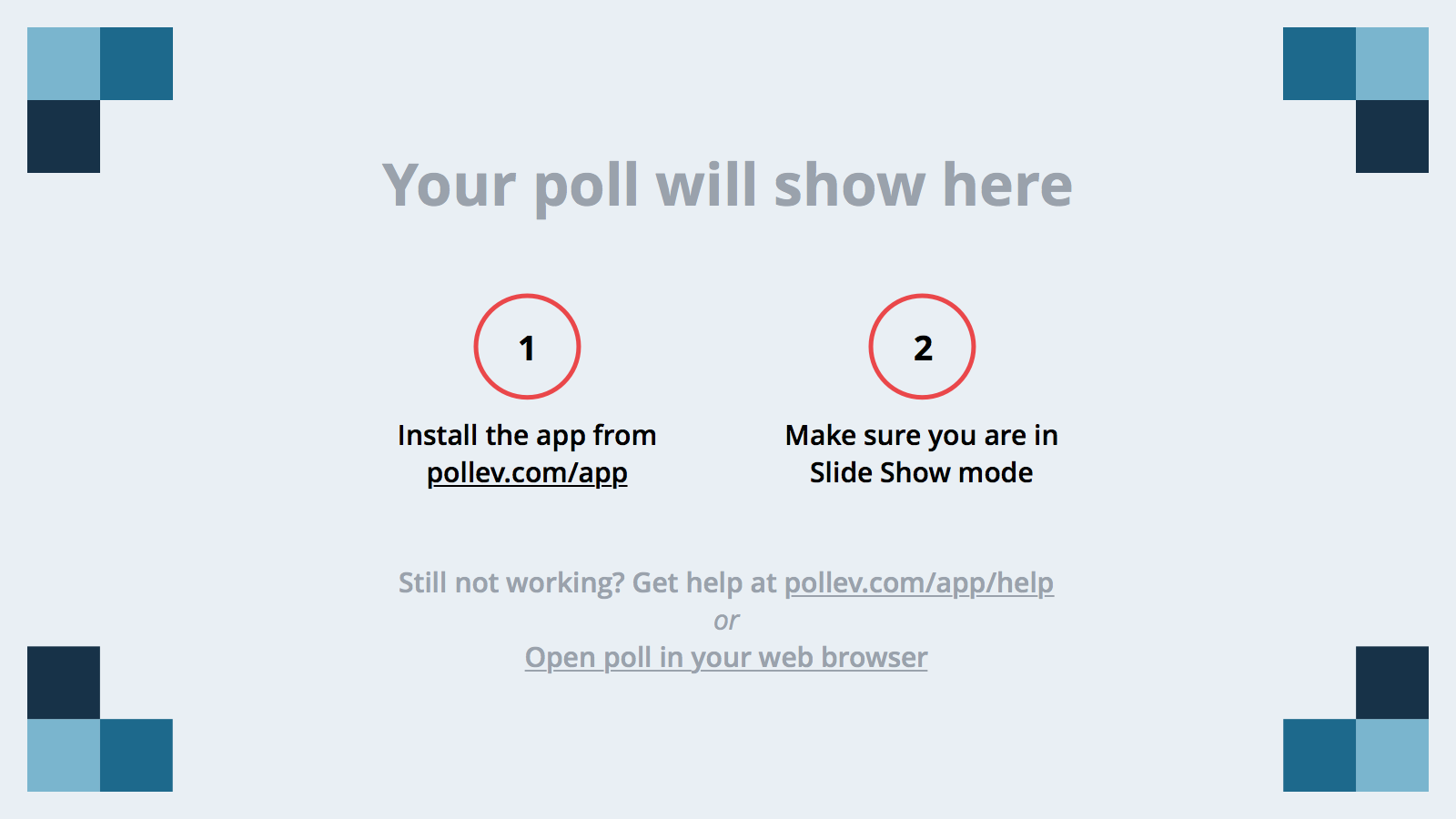 [Speaker Notes: Poll Title: You're standing in an elevator going to the 20th floor.  Someone asks:  What do you do for a living?  How do you respond?
http://www.polleverywhere.com/free_text_polls/uEKgRgPhX9SsEB8]
FAQs when booking a captioning job
When is the event?
What is the start and expected end time of event?
Will there be any concurrent sessions requiring captioning?  If so, how many?
  ** how many writers are needed to ensure quality
What is the location of the event?
Are remote or onsite services being requested?
If remote services are required, is the venue equipped with an audio source (Skype, Google Chat/Talk, conference call system, hybrid coupler, speakerphone, or other)?
How many people will require captioning services?
Will the captioning be displayed for one person or the entire audience?
Will there be cameras projecting a video image?  Is an encoder or character generator required for the captioning?  Who will provide the encoder or character generator?
 ** onsite encoder captioning (data streamed through encoder or character generator and embedded onto a video image) is referred to by many names.  Clarification of the type of services is needed in order to meet the customer’s expectation.
**remote encoder captioning will require phone lines at event site unless iCap is being used.  If iCap is being used, Internet connectivity is required.
** CART captioning is text displayed on computer screen or may be projected on a separate screen or streamed to the Web
Will a Power Point or other text-based image be displayed?  If so, are the captions to be displayed simultaneously via an encoder or a device such as Text on Top?  Who will provide such equipment?
Is an LCD projector and screen available at the venue for the CART captioning display?  If not, who will provide such equipment?
Will prep material be provided?  Accuracy and quality captioning is enhanced when prep material is provided.
Will a file be provided upon conclusion of the event?  If so, when and to whom?
Who will be receiving an invoice for payment and what are the payment terms?
HOW TO FIND INFORMATION
 www.ncra.org 
Membership Tools
Communities & Networking
CART page or Captioning page
What are your COIs doing for you?
FCC Best Practices – NCRA was at the table!
CART Ethics Best Practices Task Force
Creating a Video
Plan Webinars/Convention Seminars/Write articles
Presented to HLAA – first time ever
Developing a plan to make the general public more aware of what we do
www.captioningmatters.org
.
From left to right: Mike Cano, RMR, CRR, CBC, CCP; Darlene Pickard, RDR, CRR, CBC, CCP; Ray Wathen, Texas HLAA; Deanna Baker, FAPR, RMR; Lisa Richardson, RPR, CRR, CBC, CCP; Valerie Safford-Mallis, HLAA board member; Karyn Menck, RDR, CRR, CBC, CCP; Adam Finkel, assistant director, NCRA government relations; Diane Humphrey; and April Balcomb, RPR, CRR, CBC, CCP.
What does next year look like?
One Large Community of Interest
Broadcast and CART Captioning Committee
17 professionals
3 consumers
Heidi Thomas & Anne Bowline – board liaisons
Committee Members
2014-2015
Sandra German (Co-Chair, Broadcast Captioning)
Jana Colter (Co-Chair, CART Captioning)
Jennifer Bonfilio, Hamilton Township, NJ
Colin Cantlie, Calgary, Alberta (consumer)
Joe Gordon, New York, NY (consumer)
Patricia Graves, Monument, CO
Saba McKinley, Long Beach, CA
Carol Studenmund, Portland, Oregon
Karyn Menck, Nashville, TN
Darlene Parker, Reston, VA
Darlene Pickard, Marysville, WA
Lisa Richardson, Robbinsdale, MN
Teresa Rider, Vancouver, WA
Jane Schneider, Adell, WI
Christine Seymour, Puyallup, WA (consumer)
Sami Silvia, Honolulu, HI
Mary Beth Simpkins, Tucson, AZ
Thank you to our departing
committee members!
Steve Clark
Melissa Gum
Jen Schuck
Tammy Milcowitz
Lise Hamlin
Tracy Reinke
Remember The Consumer!
348 of CCPs
321 CBCs
3% of Membership
Growing every day
Educate going forward
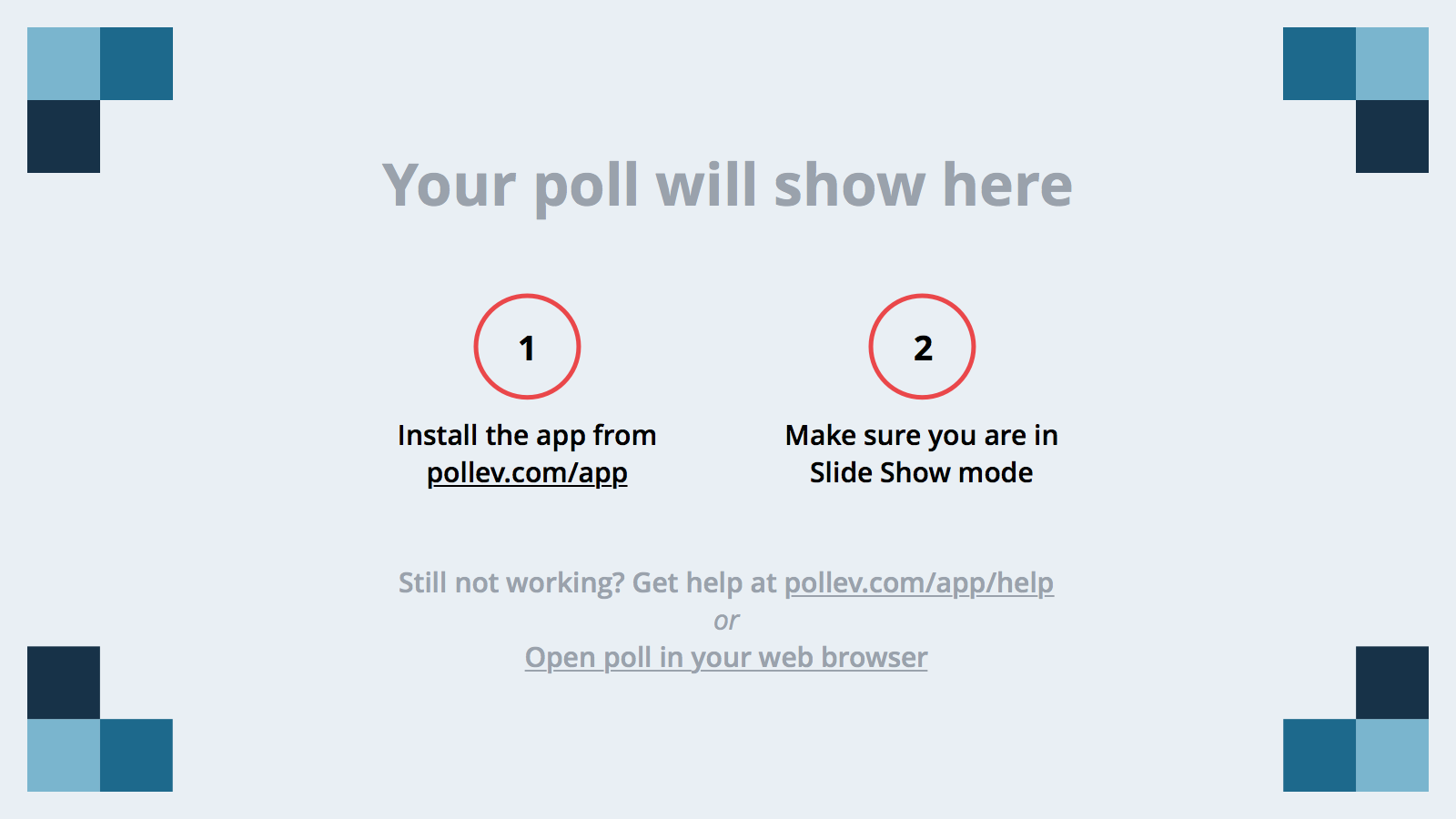 [Speaker Notes: Poll Title: What would you like NCRA to do in the future to support captioners?
http://www.polleverywhere.com/free_text_polls/ZGxje5eUnfc4ars]
It is not the strongest of the species that survive, nor the most intelligent, but the one most responsive to change
-- Charles Darwin